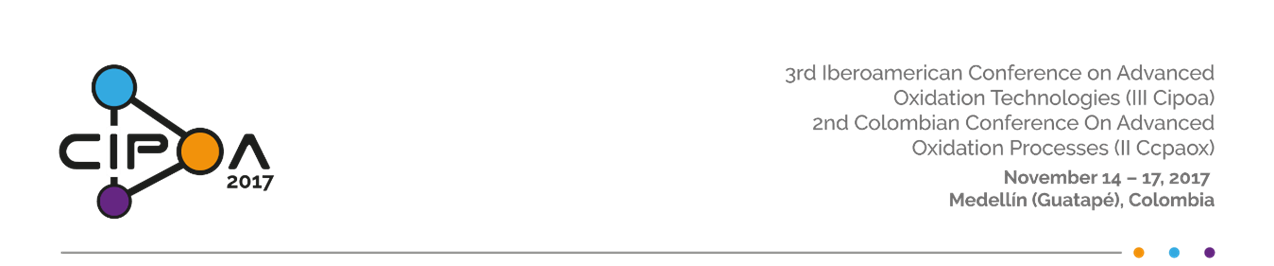 Statistical optimization of the catalytic wet peroxide oxidation (CWPO) of phenol activated by Al/Fe-PILC clay catalyst
Luis Alejandro Galeano1;  Jessica Basante

1 Grupo de Investigación en Materiales Funcionales y Catálisis (GIMFC) Departamento de Química, Universidad de Nariño. Pasto – Colombia. 
E-mail: alejandrogaleano@udenar.edu.co
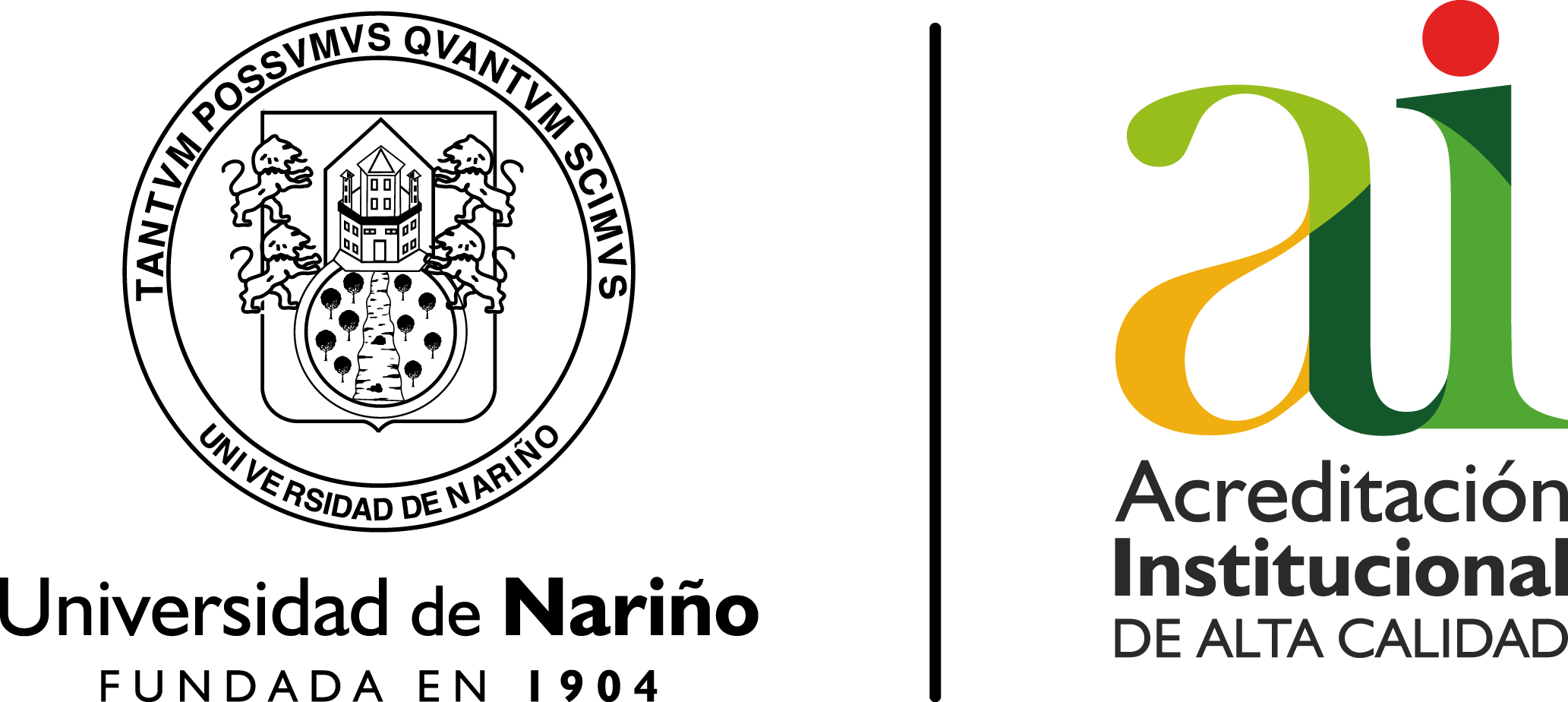 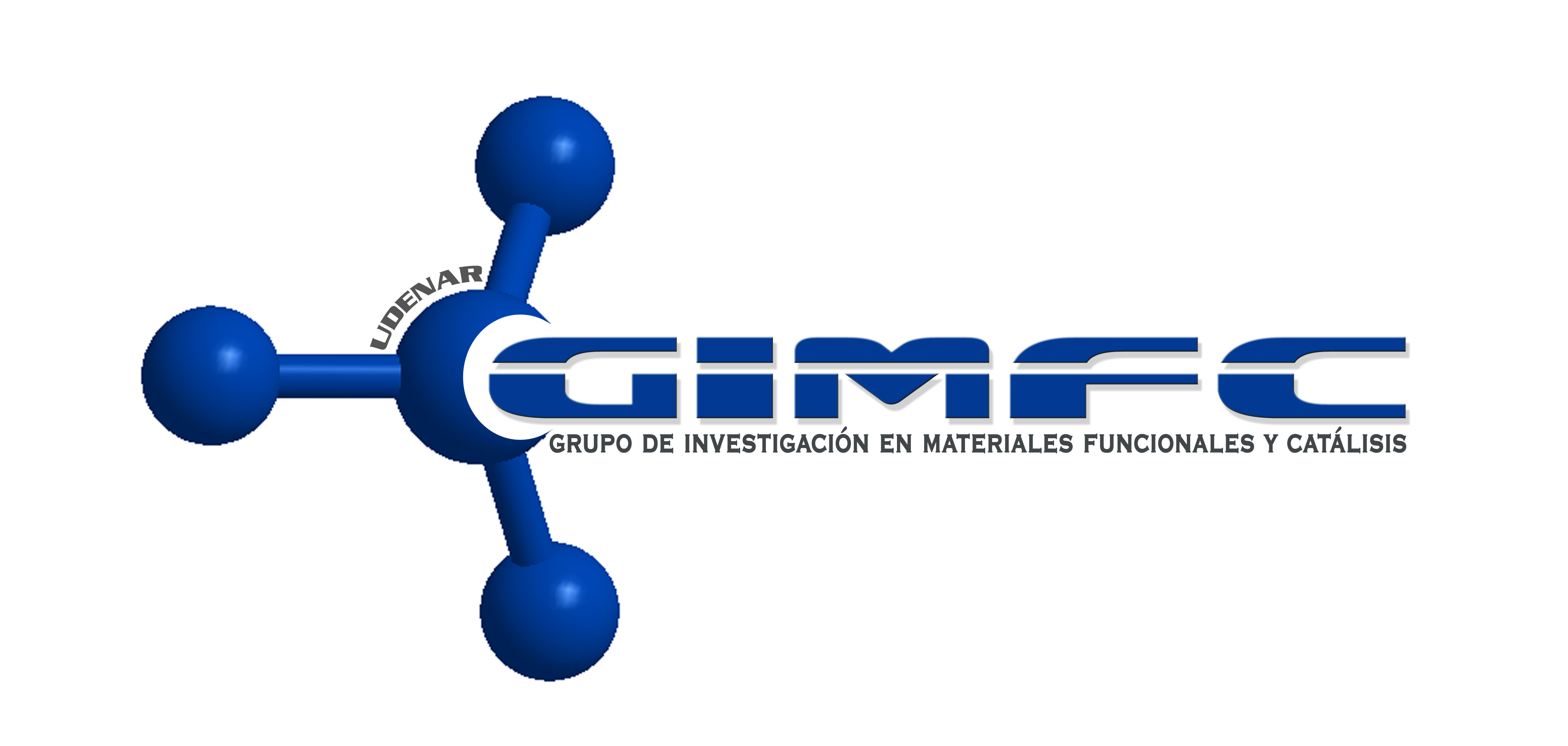 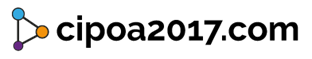 Introduction
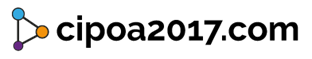 2
Advanced Oxidation Processes (AOPs)
CWPO
Fe,Cu – solid catalysts
H2O2/Fe2+ (Fenton)
TiO2/hn/O2  Photo -catalytic
H2O2/Fe3+ (Fenton - like)
H2O2/Fe2+   (Fe3+)/UV  (Photo-assisted Fenton)
Mn2+/Oxalic acid/O3
HO·
H2O2/Fe3+- oxalate
H2O2/UV
O3/UV
O3/H2O2
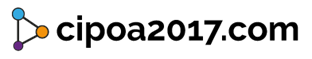 3
Al/Fe Pillared clays  (Al/Fe-PILCs) useful catalyzing CWPO
Cluster FexOy
Cluster AlxOy
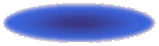 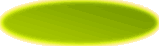 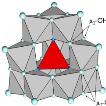 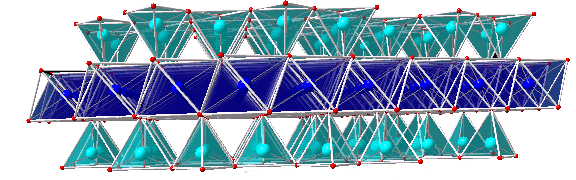 Mixed Al/Fe pillar
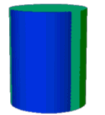 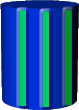 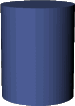 Al2O3 Pillar
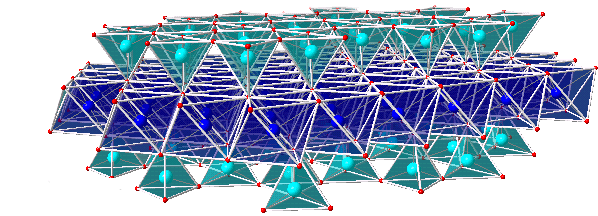 SBET
d001
T stability
Accesibility
Catalytic performance
Fe decorating
Al2O3 pillar
Galeano, L. A.; Gil, A.; Vicente, M. A. Appl. Catal. B-Environ. 100 (1) (2010) 271-281.
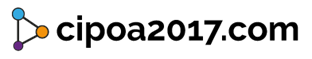 4
[Speaker Notes: Arcillas porqué? Accesibilidad, bajo costo
Refinación previa encarece el proceso!
Propiedades microporosas.]
CWPO – Drinking Water
Simpler and efficient clay Interlayering method
Scaling-up
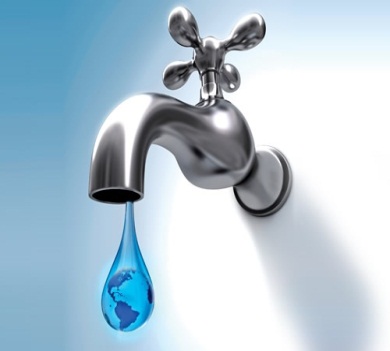 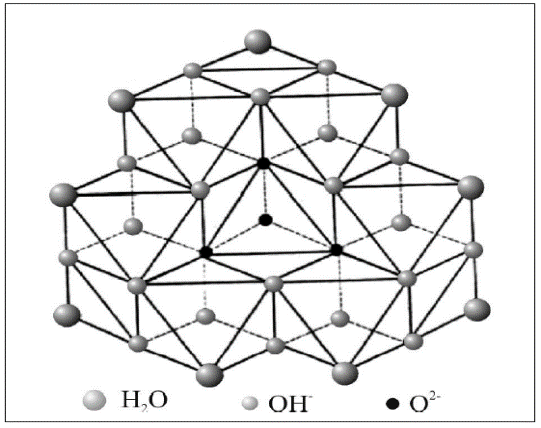 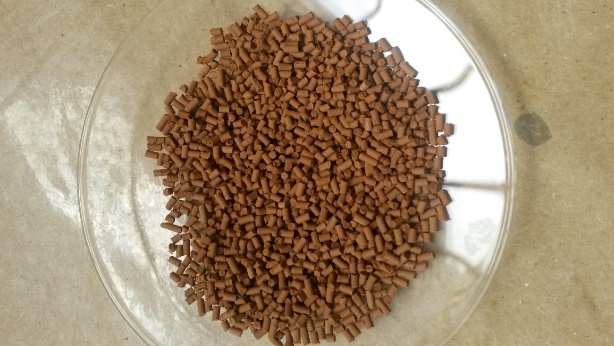 [Al(Al12O4(OH)24(OH2)12]7+
d001
Intensification process
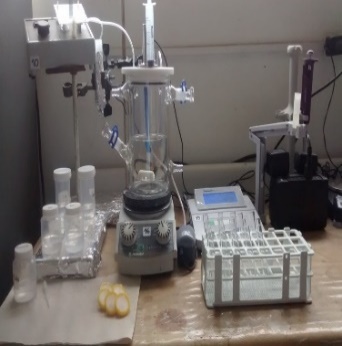 Fe uptake!
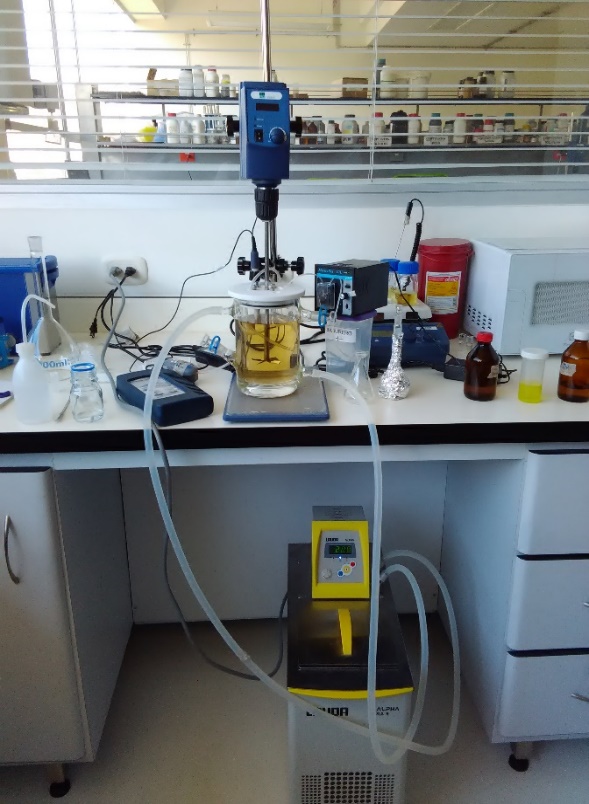 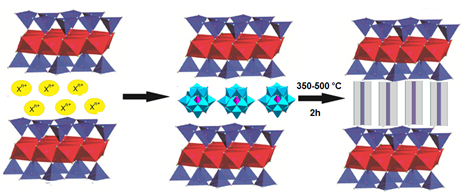 Al/Fe-PILC 
Efficient CWPO active catalyst
Catalyst shaping
Extrudates
Microspheres
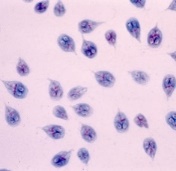 Highly concentrated Interlayering Al/Fe mixed hydrolyzed precursor
Catalytic potential
MO; PhO; NOM
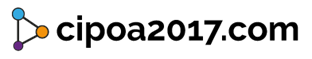 Factors affecting catalytic performance in CWPO reaction
CWPO
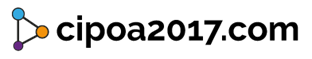 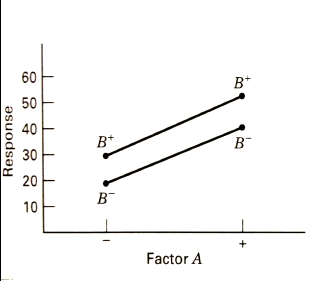 One factor at a time….
DOE/RSM
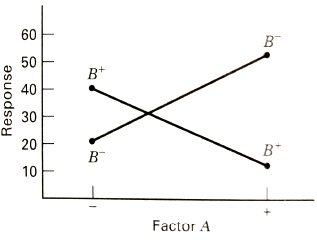 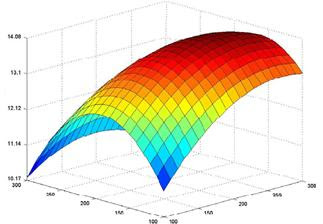 Statistically significant results
Minimum number of experiments
Montgomery D.C., (2005). Design and Analysis of Experiments, 6th. ed., John Wiley & Sons, Inc.
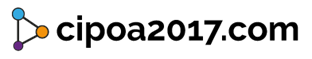 Experimental
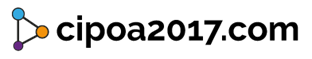 8
PhO Removal (%) - HPLC
PhO mineralization TOC removal (%)
[H2O2]r (%) (Spectrophotometric)
Experimental design for optimization of the main operating parameters in the CWPO degradation of phenol (PhO) under variable physicochemical characteristics
0.62 % Feactive
GOALS: 
Minimum TOC 
máximum PhO degradation.
maximum fraction of H2O2 reacted
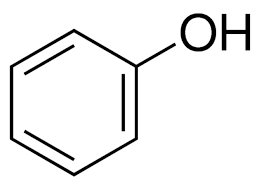 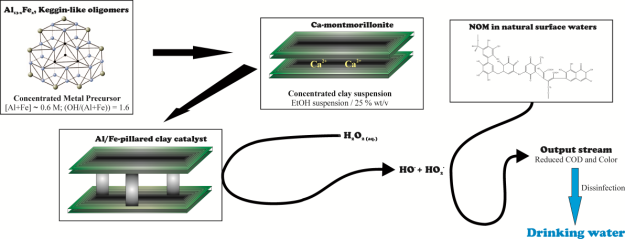 [Al/Fe-PILC]
Number of runs: 10
Central Composite Factorial  22
experimental design
Experimental factors: 2
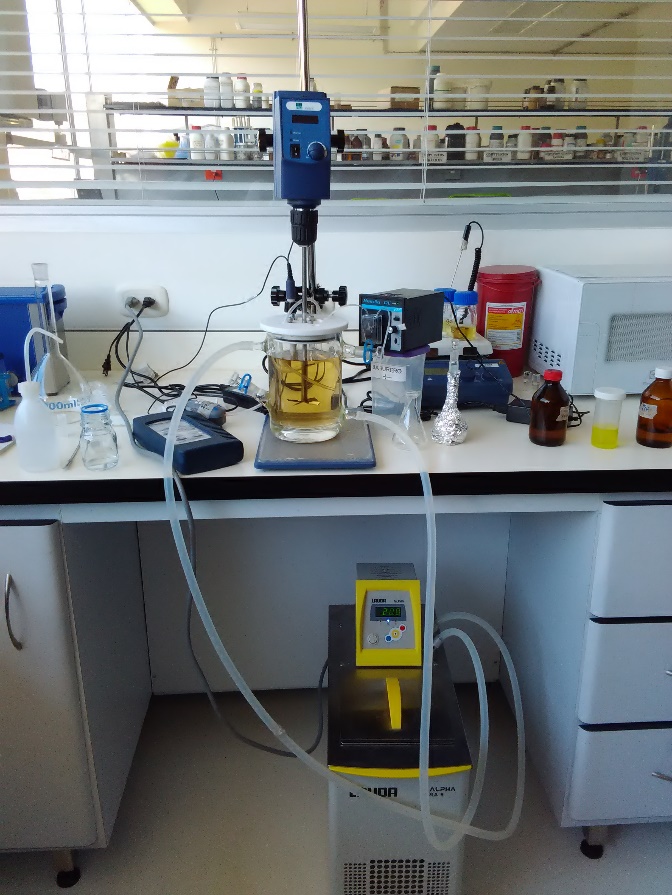 Responses: 3
Number of blocks: 1
Non-controlable variables
pH0 
6.0 – 9.0
Starting PhO concentration [PhO]0 
TOC (mg C/L): 2.0 – 20.0
Semi-batch reactor
Reaction time: 180 min
Temperature of reaction (Tr) (°C): 5.0 – 25.0
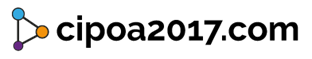 Results
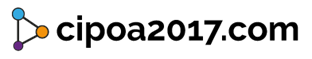 10
Matrix of experiments
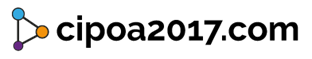 11
Statistical significance of every response
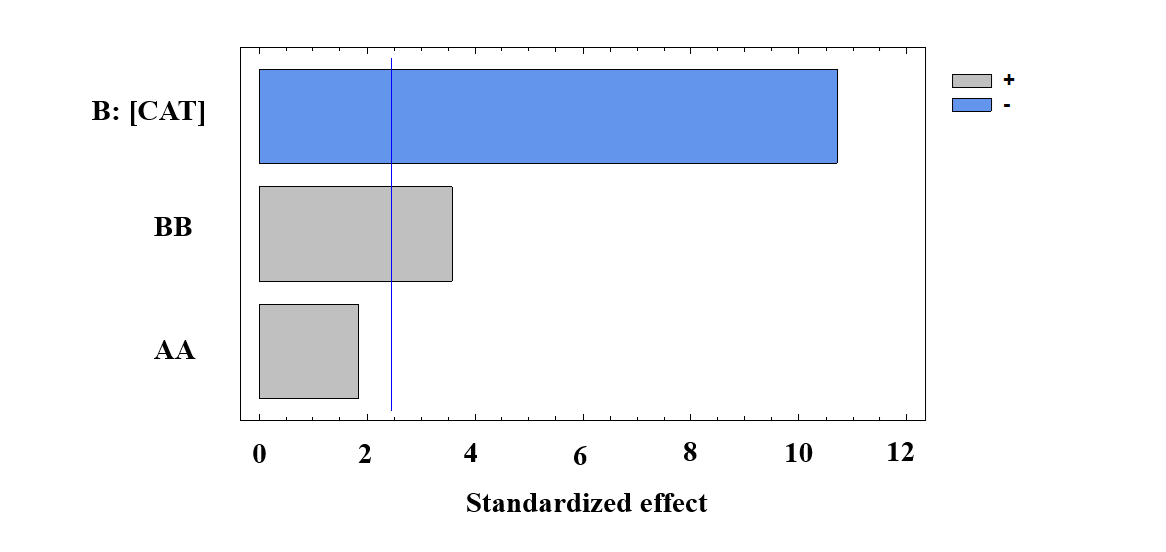 PhO degr.
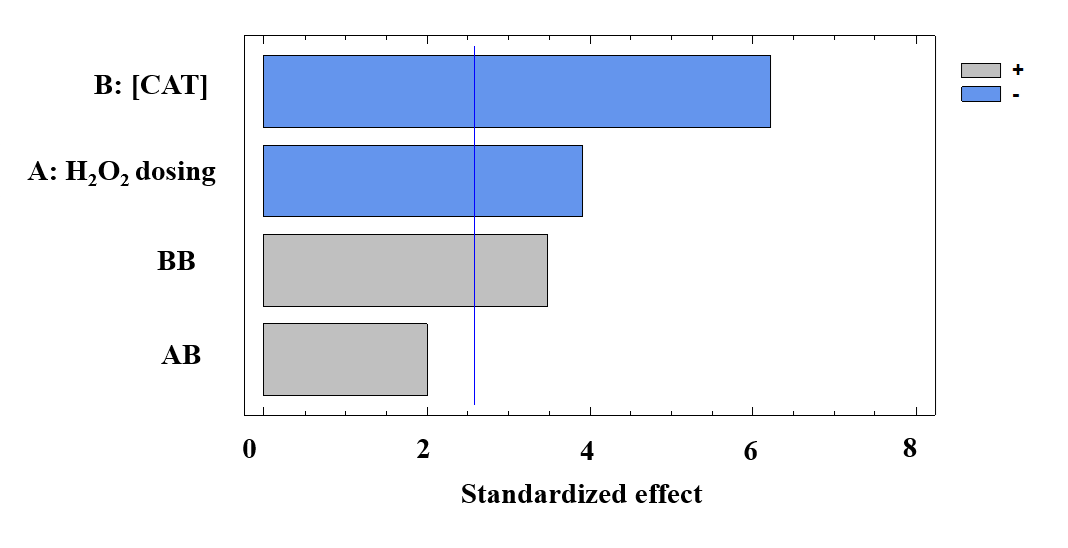 TOC removal
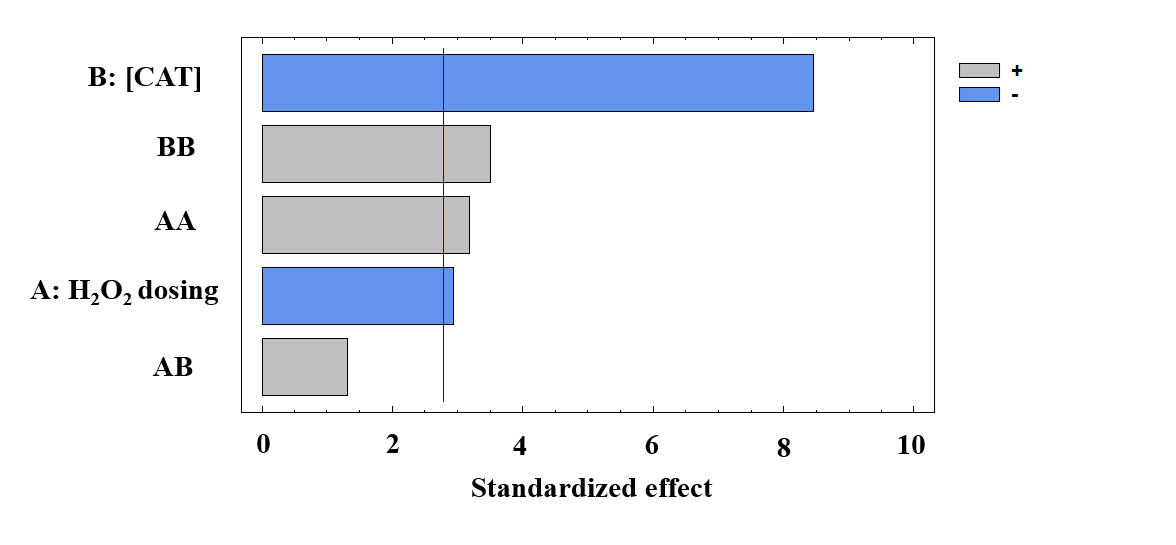 H2O2 reacted
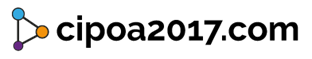 12
Single-response surfaces
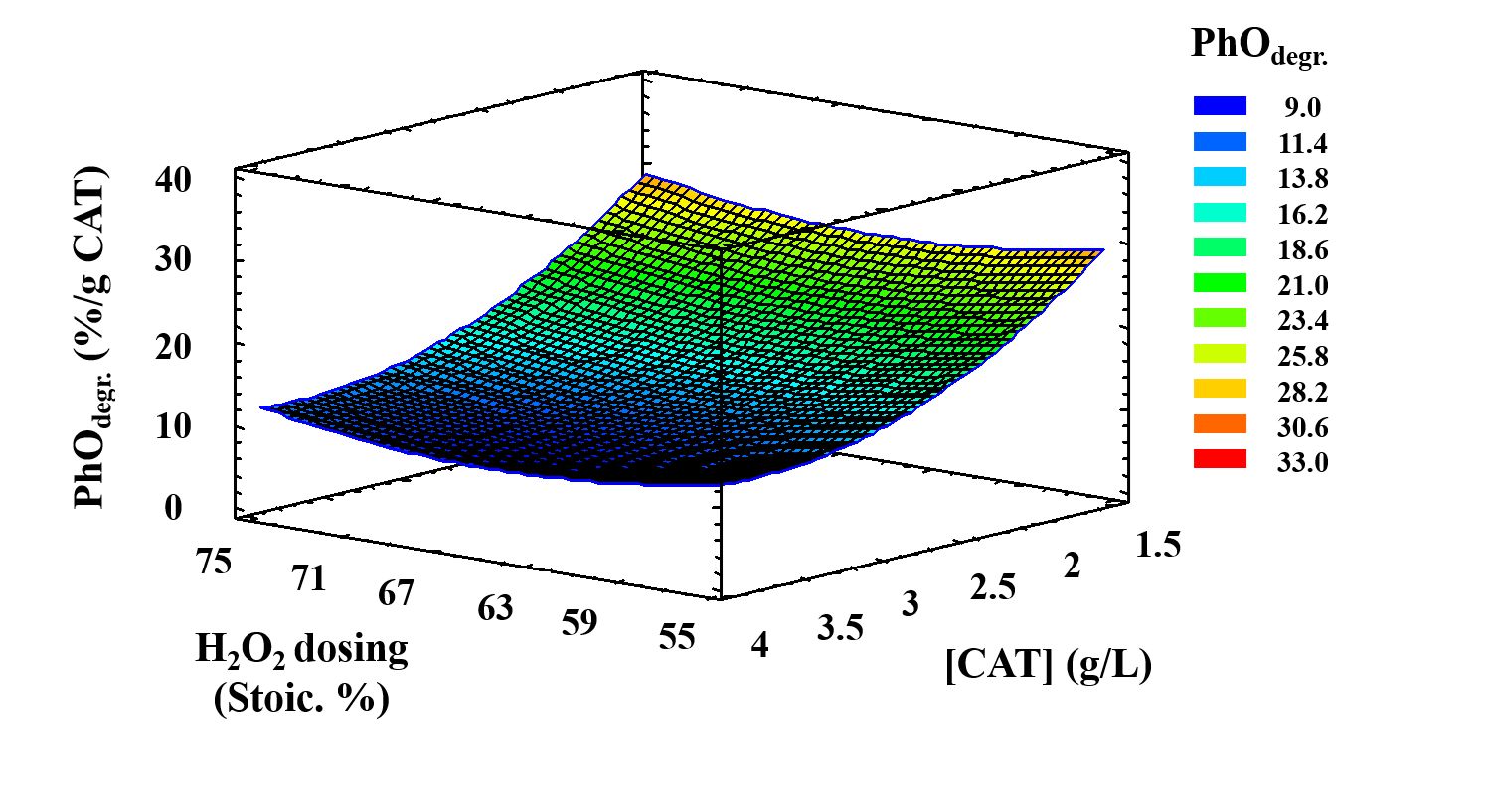 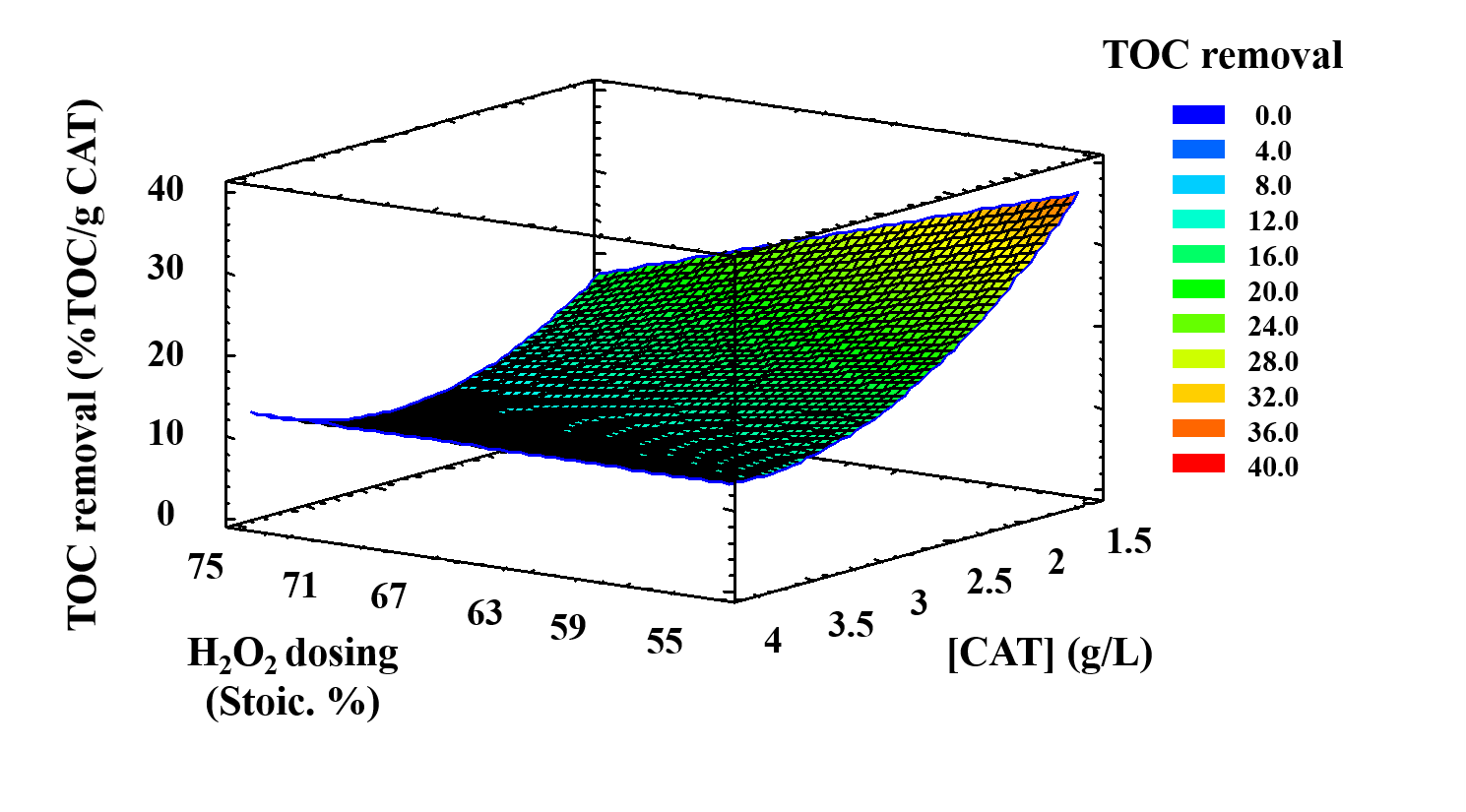 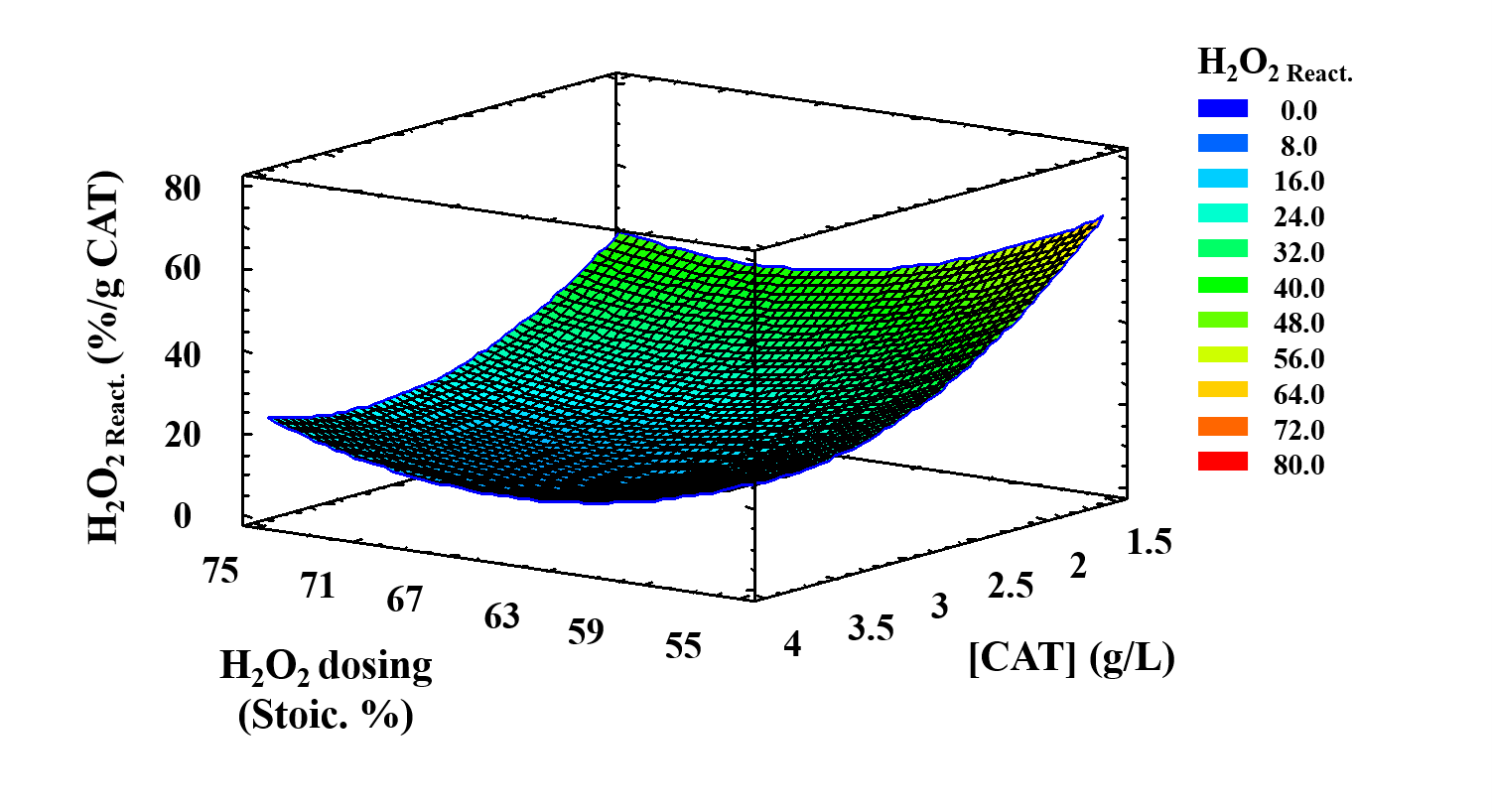 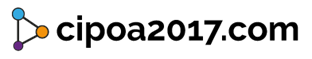 13
Combined, multi-response surface in semi-batch reactor
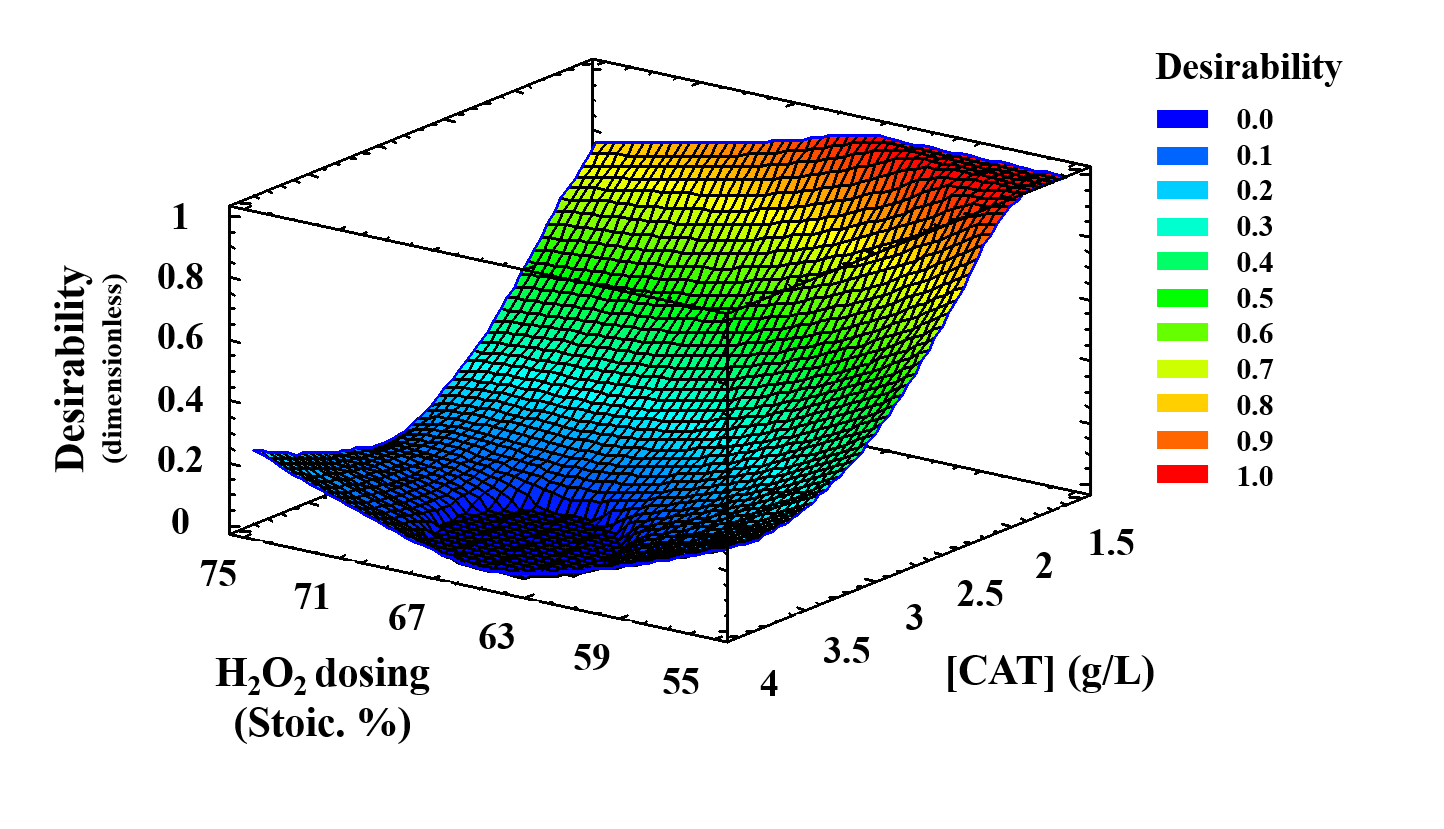 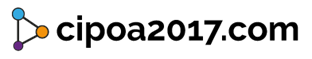 14
Combined, multi-response surface in slurry continuous reactor
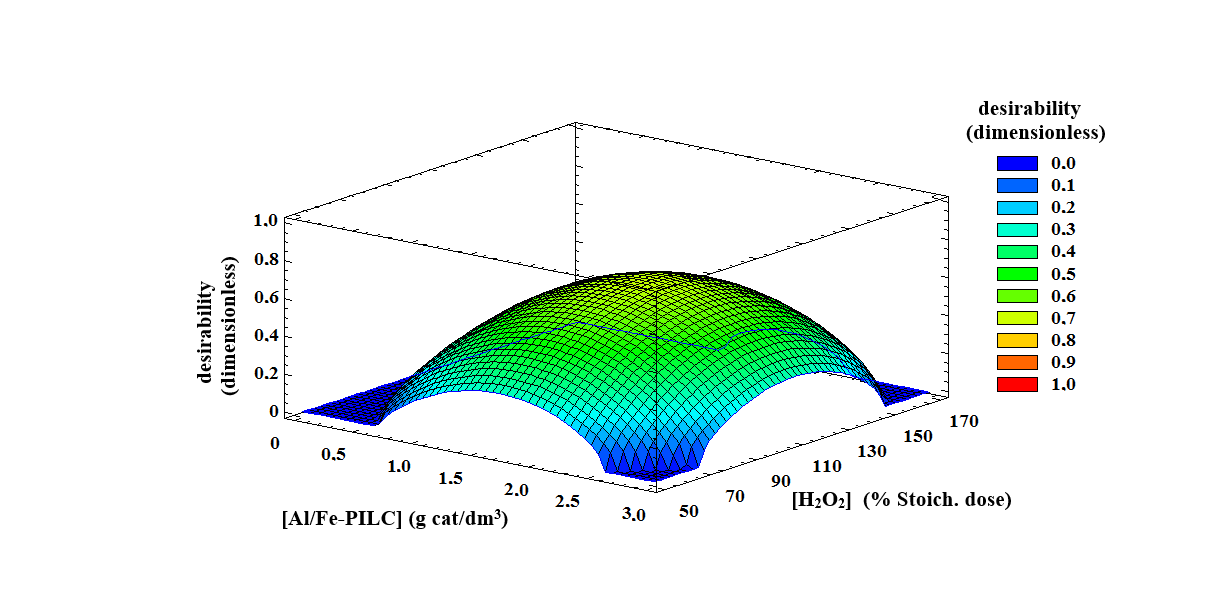 Optimized multiple-response surface (desirability function: maximized [TOC]r and [PDL]r and minimized [H2O2]r) of the CWHPO degradation of phenol by Al/Fe-PILC catalyst in continuous slurry reactor
Ramírez, J.H.; Galeano L.A. et al. J. Environ. Chem. Eng. (2017) submitted.
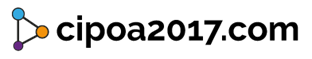 15
Optimal conditions translated to continuous slurry reactor
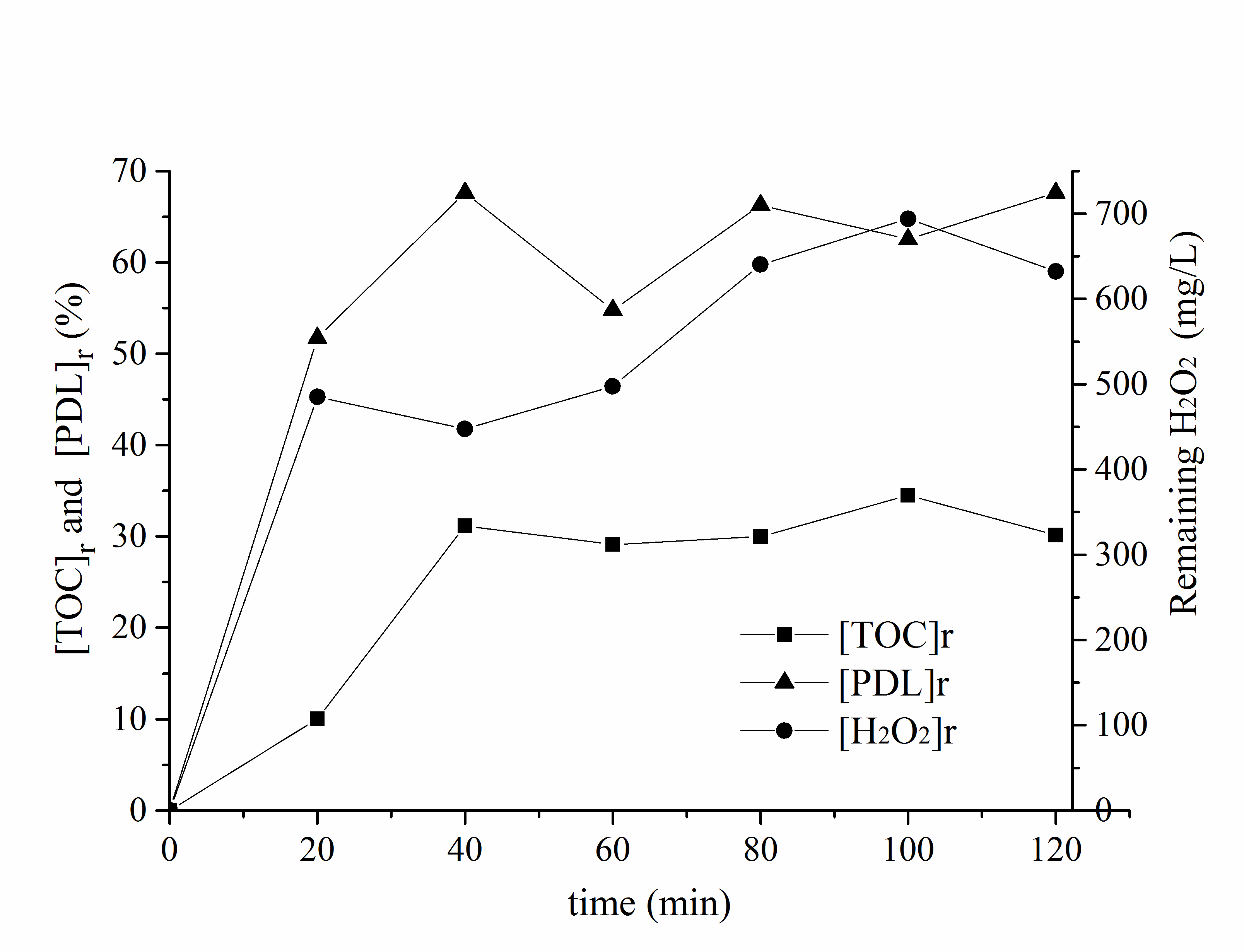 Reaction volume 1.3 dm3; T = 18.0 +/- 1.0 °C; atmospheric pressure = 76 kPa; pH = 7.0; stirring rate 600 rpm; Qphenol = 8.0 mL/min; [Phenol]in = 0.276 mmol/L ([TOC]in = 20 mg C/L); QH2O2 = 1.6 mL/min; [H2O2]in = 20.91 mmol/L; [Al/Fe-PILC] = 1.77 g/L and residence time = 135 minutes.
Ramírez, J.H.; Galeano L.A. et al. J. Environ. Chem. Eng. (2017) submitted.
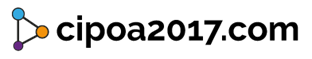 16
Concluding Remarks
Statistical RSM is useful tool optimizing heterogeneous Fenton degradation of contaminants in water samples displaying varied physicochemical characteristics.
Optimal CWPO degradation of phenol under circumneutral pH conditions decreases significantly either, the top pollutant’s degradation, TOC removal and use of hydrogen peroxide respect to performance at pH values < 4.0.
Use of responses defined per gram of catalyst enabled successful optimización in semi-batch reactor (adsorption disregarded).
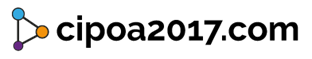 17
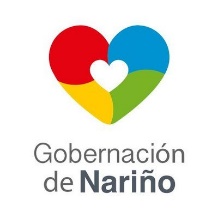 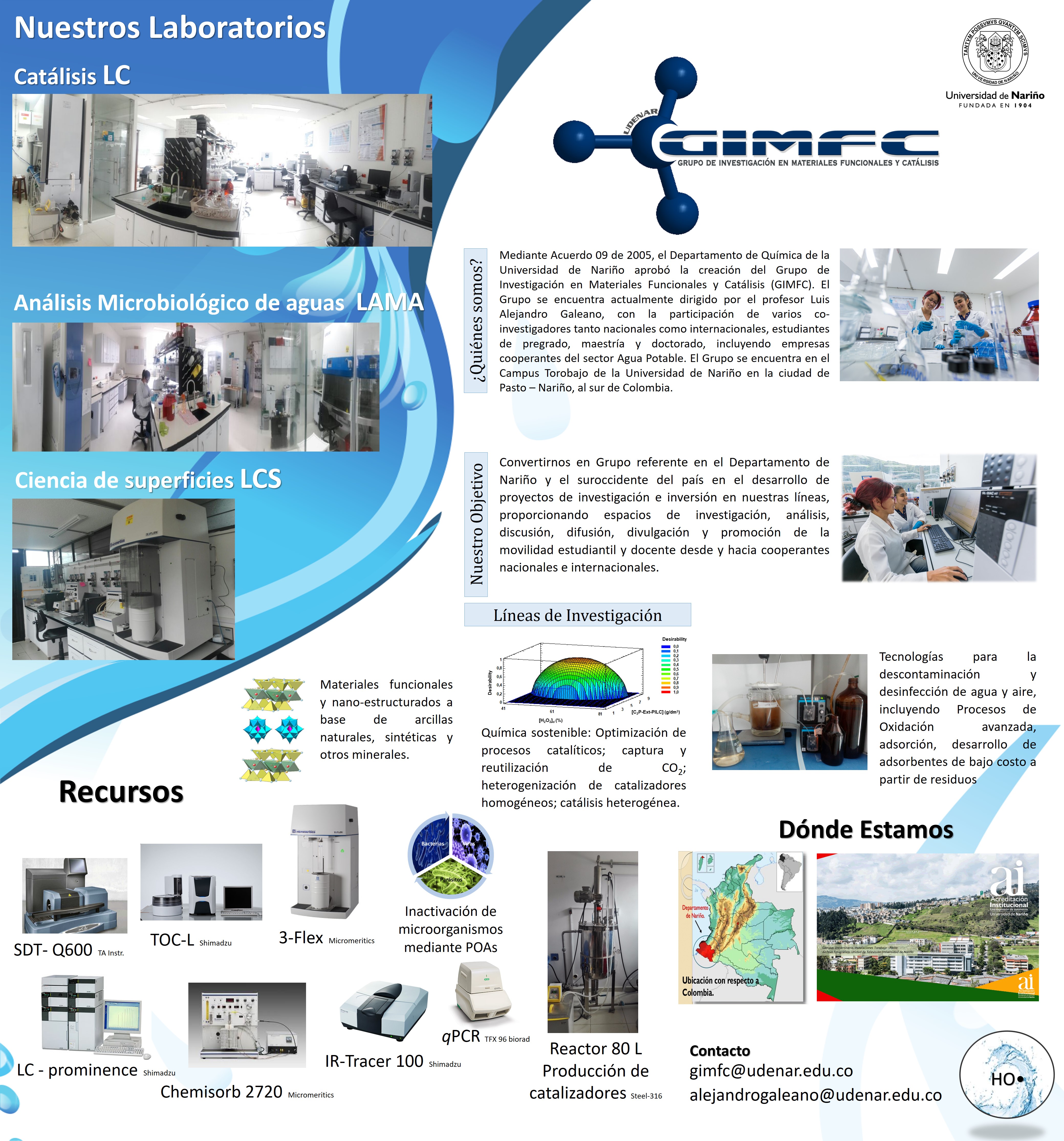 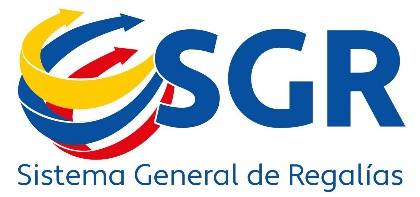 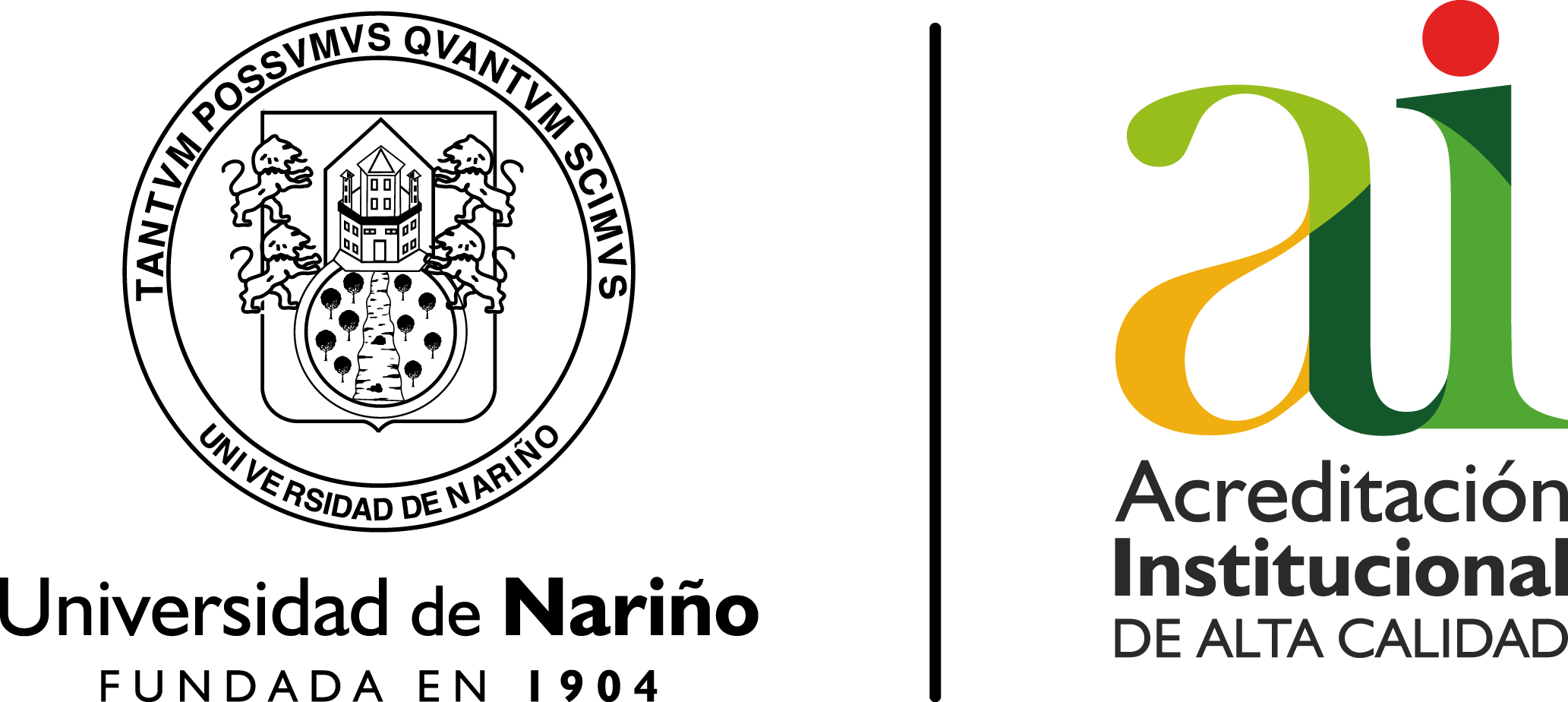 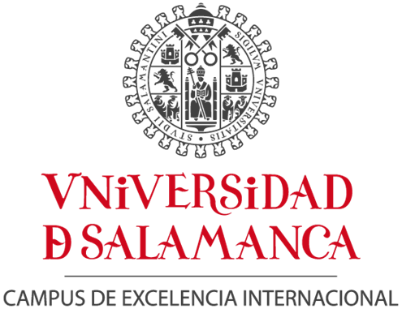 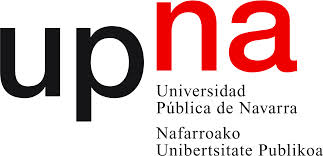 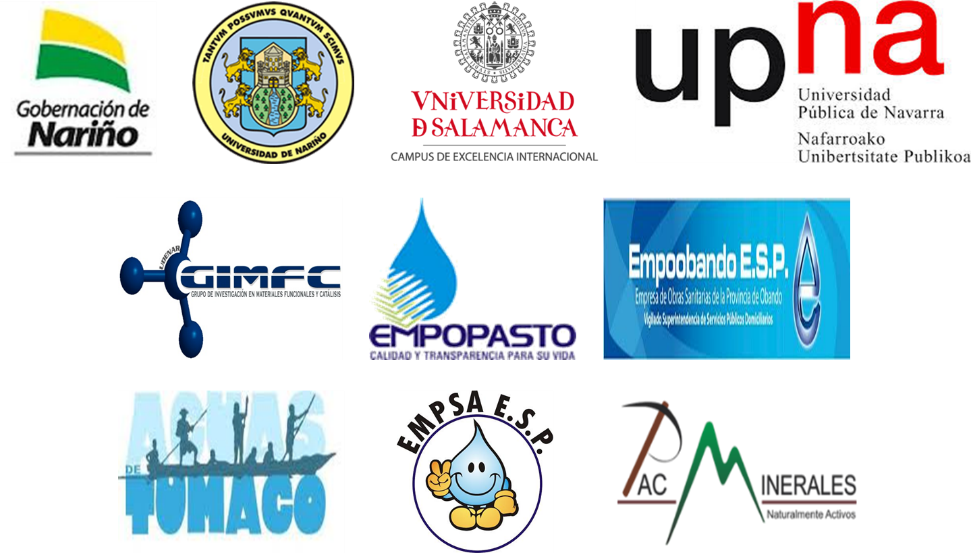 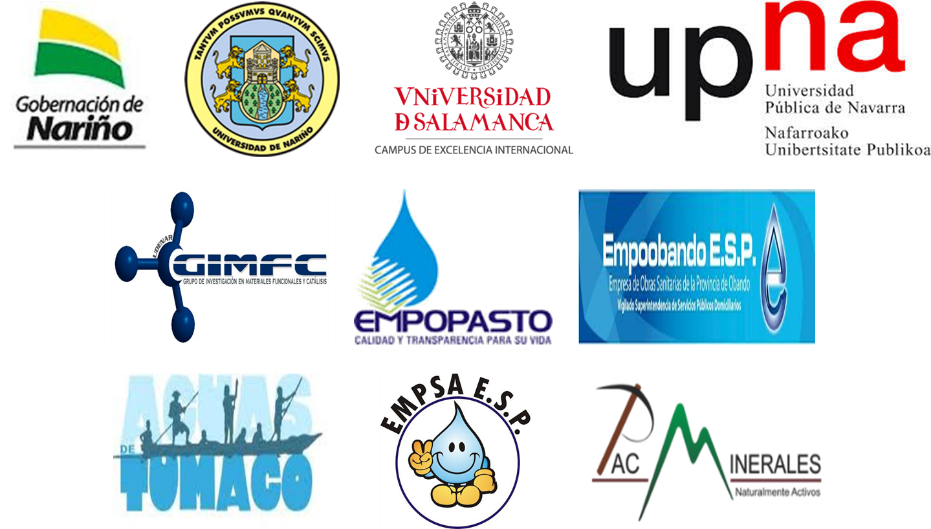 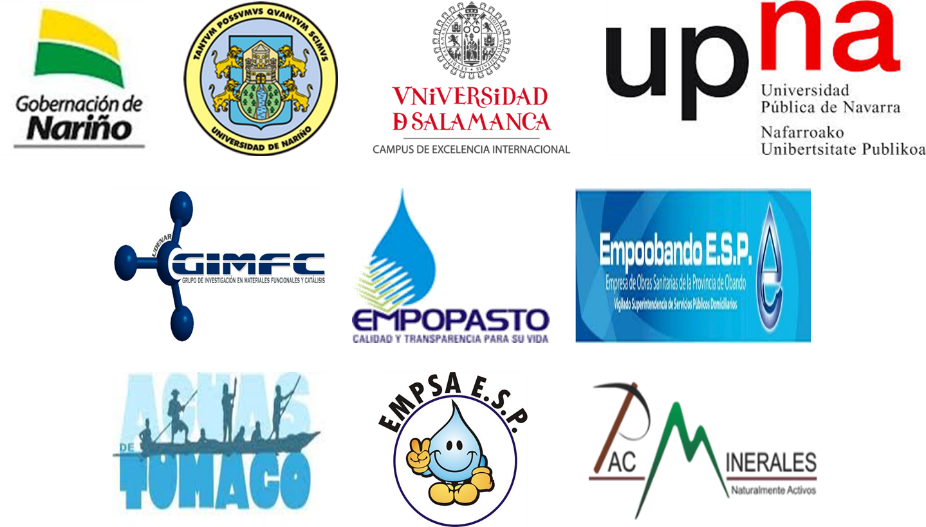 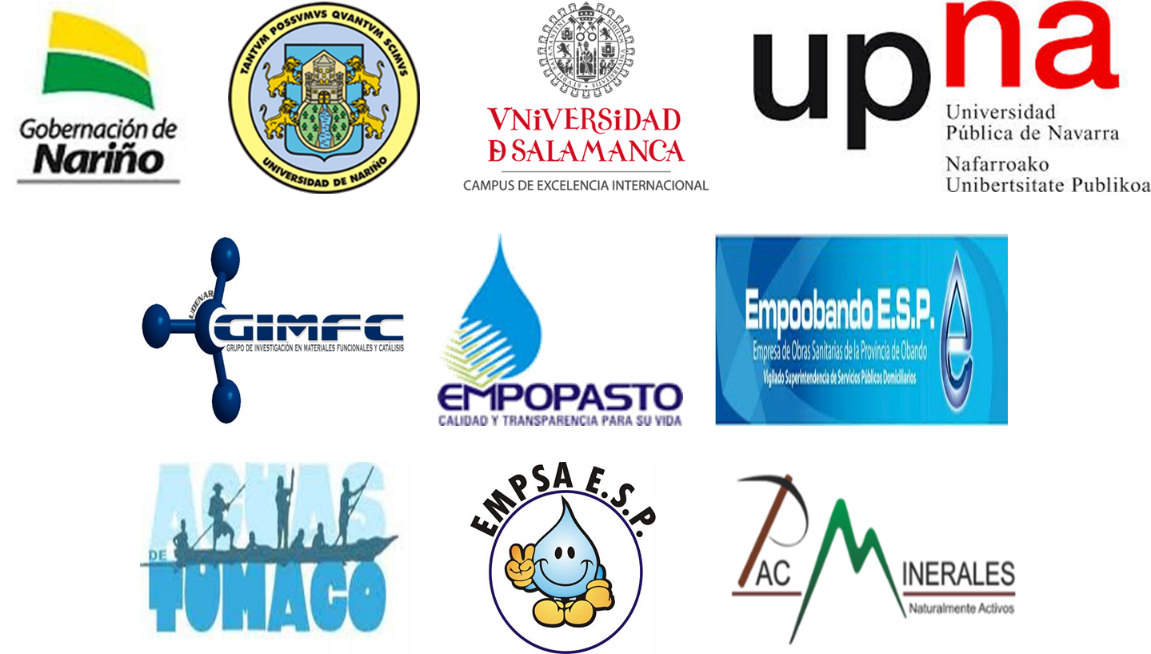 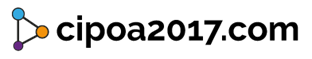 18